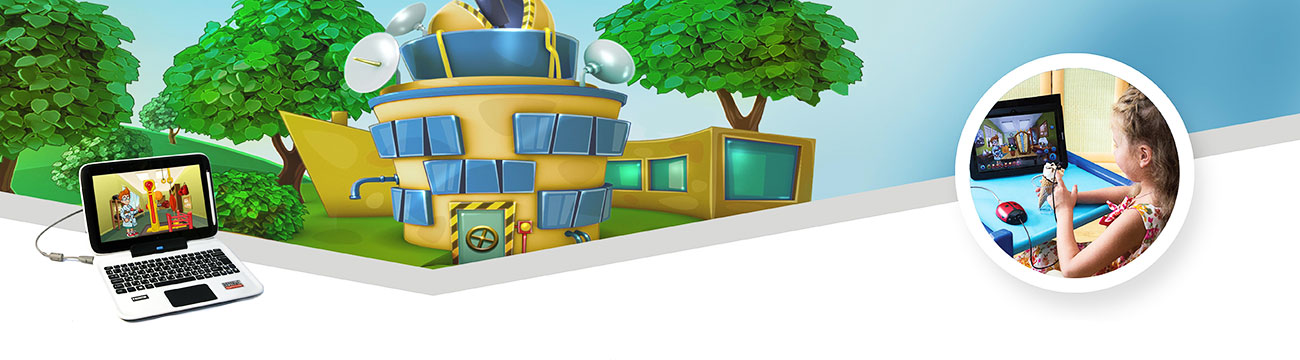 Актуальность 
Согласно новому Федеральному Государственному Образовательному Стандарту Дошкольного Образования (ФГОС ДО), необходимо обеспечить следующие принципы образования: 
Формирование познавательных интересов и действий ребенка в различных видах деятельности
Содействие и сотрудничество детей и взрослых, признание ребенка полноценным участником (субъектом) образовательных отношений;
Поддержку инициативы детей в различных видах деятельности.
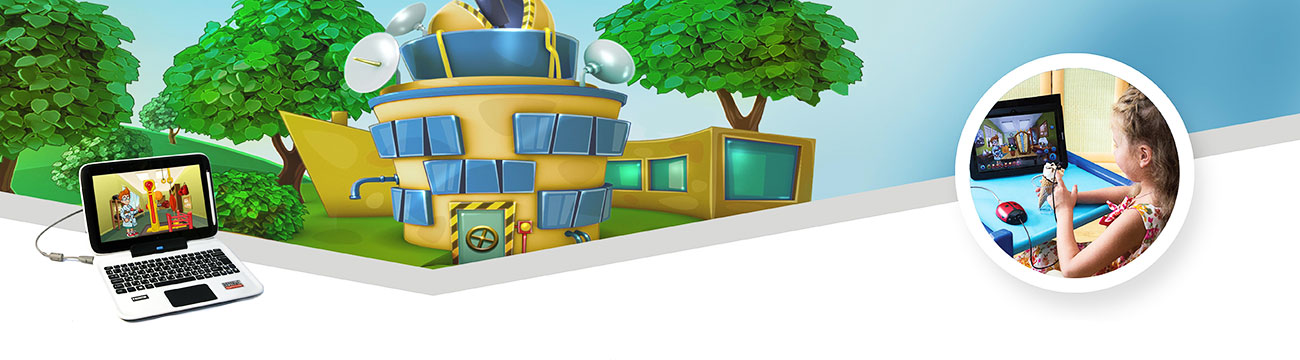 РЕАЛИЗУЯ ДАННЫЕ ПРИНЦИПЫ, РЕШАЮТСЯ СЛЕДУЮЩИЕ ЗАДАЧИ:

ОБЕСПЕЧЕНИЕ ВАРИАТИВНОСТИ И РАЗНООБРАЗИЯ СОДЕРЖАНИЯ ПРОГРАММ И ОРГАНИЗАЦИОННЫХ ФОРМ ДОШКОЛЬНОГО ОБРАЗОВАНИЯ;

ВОЗМОЖНОСТЬ ФОРМИРОВАНИЯ ПРОГРАММ РАЗЛИЧНОЙ НАПРАВЛЕННОСТИ С УЧЕТОМ ОБРАЗОВАТЕЛЬНЫХ ПОТРЕБНОСТЕЙ, СПОСОБНОСТЕЙ И СОСТОЯНИЯ ЗДОРОВЬЯ ДЕТЕЙ;

ФОРМИРОВАНИЕ ОБЩЕЙ КУЛЬТУРЫ ЛИЧНОСТИ ДЕТЕЙ, В ТОМ ЧИСЛЕ ЦЕННОСТЕЙ ЗДОРОВОГО ОБРАЗА ЖИЗНИ, РАЗВИТИЯ СОЦИАЛЬНЫХ, НРАВСТВЕННЫХ, ЭСТЕТИЧЕСКИХ , ИНТЕЛЛЕКТУАЛЬНЫХ, ФИЗИЧЕСКИХ КАЧЕСТВ, ИНИЦИАТИВНОСТИ, САМОСТОЯТЕЛЬНОСТИ, ОТВЕТСТВЕННОСТИ РЕБЕНКА, ФОРМИРОВАНИЕ ПРЕДПОСЫЛОК ДЛЯ УЧЕБНОЙ ДЕЯТЕЛЬНОСТИ.
«Наураша в стране Наурандии» – это ДЕТСКАЯ ЦИФРОВАЯ ЛАБОРАТОРИЯ для дошкольников.
ОДНА ИЗ ГЛАВНЫХ ЦЕЛЕЙ ДЕТСКОЙ ЦИФРОВОЙ ЛАБОРАТОРИИ:
 ПРИОТКРЫТЬ ДВЕРЬ ДОШКОЛЬИКАМ В МИР ФИЗИКИ, ХИМИИ, БИОЛОГИИ С НАДЕЖДОЙ  НА ДАЛЬНЕЙШЕЕ ИЗУЧЕНИЕ ЭТИХ ПРЕДМЕТНЫХ ОБЛАСТЕЙ В СРЕДНЕЙ И СТАРШЕЙ ШКОЛЕ С БОЛЬШИМ ИНТЕРЕСОМ И ЖЕЛАНИЕМ.
+
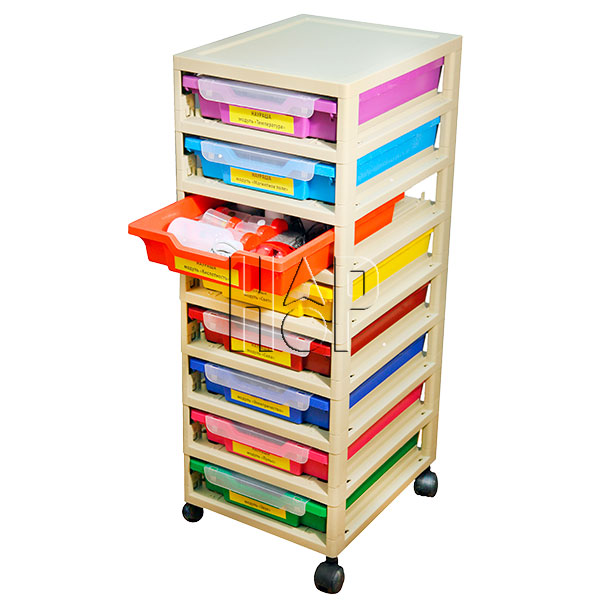 Состав лаборатории

Цифровая лаборатория состоит из восьми сцен, посвященных разным темам (по количеству датчиков): температура, свет, звук, магнитное поле, электричество, сила, пульс, кислотность

Датчики выполнены в виде божьих коровок и подключаются непосредственно к компьютеру

Дополнительное оборудование находится в тематическом лотке.
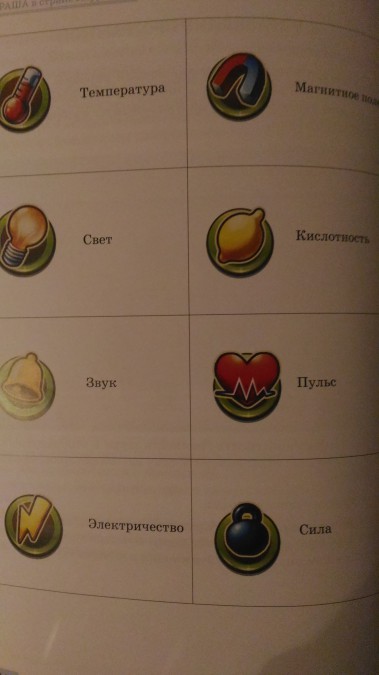 8 ЛАБОРАТОРИЙ
температура 
свет 
звук 
электричество
магнитное поле
сила 
пульс
кислотность
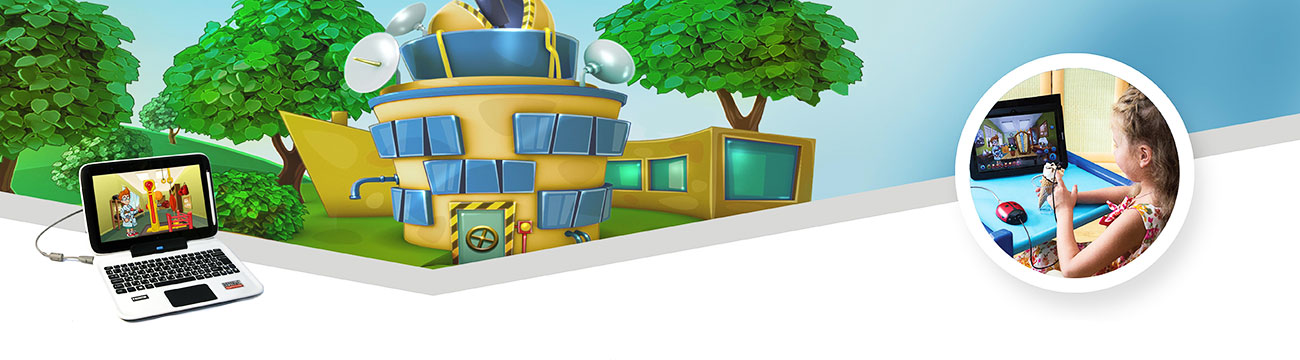 Комплектация
В составе комплектов по всем темам имеются:
 датчик «Божья коровка», измеряющий соответствующую теме физическую величину
 набор вспомогательных предметов для измерений
 сопутствующая компьютерная программа
 брошюра с методическими рекомендациями по проведению занятий и объяснением настроек компьютерных сцен.
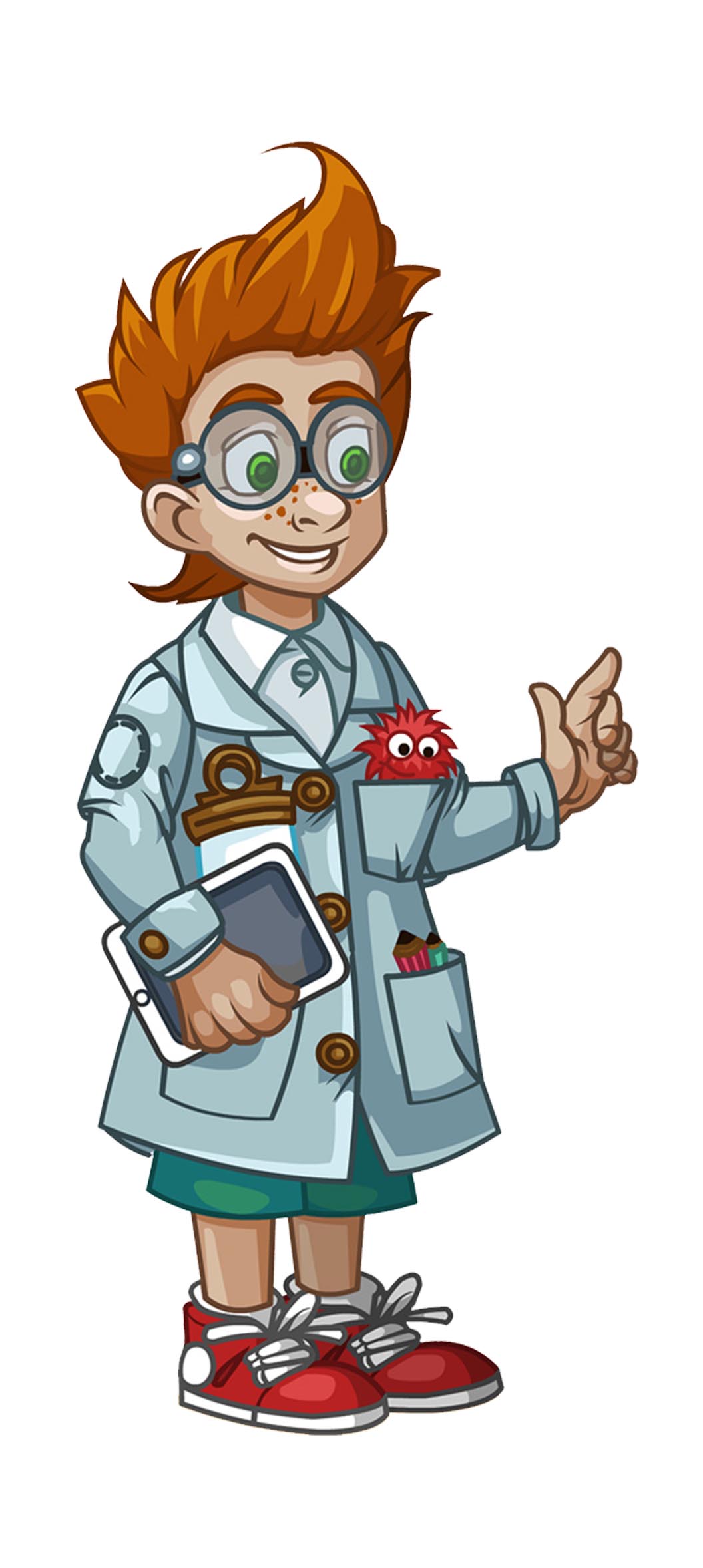 Мультипликационный герой Наураша помогает маленьким исследователям с помощью датчиков познакомиться с различными явлениями в игровой увлекательной форме.
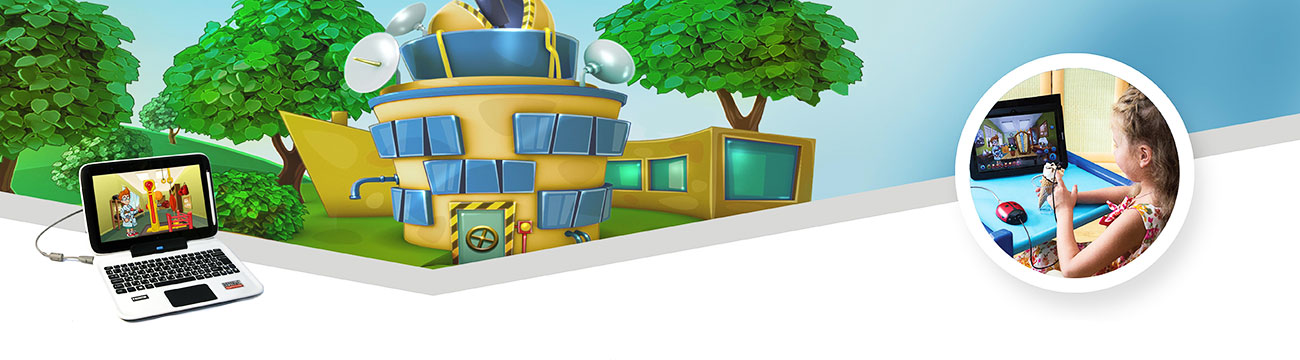 Способы работы В лаборатории
Работа педагога с небольшой группой детей (10 -12 детей)
Часть заданий построена на сравнении показателей, полученных в ходе проведения эксперимента
Возможность настройки индивидуальной последовательности заданий внутри игры;
Возможность повторить эксперимент.
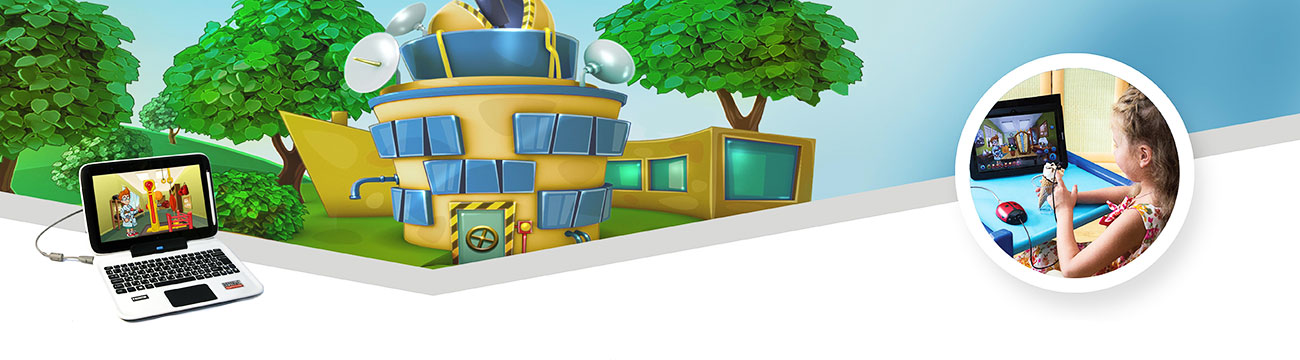 КАЖДОЕ ЗАНЯТИЕ СОСТОИТ ИЗ 5 ЭТАПОВ:
ПОСТАНОВКА ПРОБЛЕМЫ
АКТУАЛИЗАЦИЯ ЗНАНИЙ
ВЫДВИЖЕНИЕ ГИПОТЕЗ – ПРЕДПОЛОЖЕНИЙ
ПРОВЕРКА РЕШЕНИЯ
ВВЕДЕНИЕ В СИСТЕМУ ЗНАНИЙ
ЛАБОРАТОРИЯ «ТЕМПЕРАТУРА»
ЗАДАЧИ:

ПОЗНАКОМИТЬ С ПОНЯТИЯМИ «ТЕМПЕРАТУРА», «ГРАДУС», «НОЛЬ ГРАДУСОВ», «ТЕМПЕРАТУРА ТЕЛА ЧЕЛОВЕКА», «КОМФОРТНАЯ ТЕМПЕРАТУРА», «КИПЕНИЕ И ЗАМЕРЗАНИЕ ВОДЫ»
ОБУЧАТЬ РЕБЕНКА ИЗМЕРЯТЬ ТЕМПЕРАТУРУ РАЗЛИЧНЫХ ОБЪЕКТОВ
СПОСОБСТВОВАТЬ РАЗВИТИЮ ИНТЕРЕСА ДЕТЕЙ К ИССЛЕДОВАНИЯМ И ЭКСПЕРИМЕНТАМ
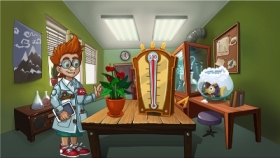 ЛАБОРАТОРИЯ «СВЕТ»
ЗАДАЧИ:

ПОЗНАКОМИТЬ С ПОНЯТИЯМИ «СВЕТ», «СКОРОСТЬ СВЕТА», «ОСВЕЩЕННОСТЬ»
УЧИТЬ СРАВНИВАТЬ ОСВЕЩЕННОСТЬ РАЗЛИЧНЫХ ОБЪЕКТОВ
СПОСОБСТВОВАТЬ РАЗВИТИЮ ИНТЕРЕСА ДЕТЕЙ К ИССЛЕДОВАНИЯМ И ЭКСПЕРИМЕНТАМ
ОБЪЯСНИТЬ, КАК ОСВЕЩЕННОСТЬ ВЛИЯЕТ НА ЖИЗНЬ РАСТЕНИЙ И ДРУГИХ ЖИВЫХ ОРГАНИЗМОВ
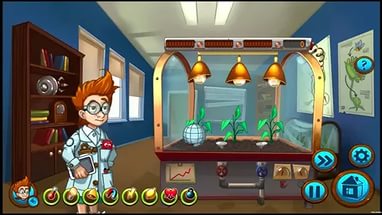 ЛАБОРАТОРИЯ «ЭЛЕКТРИЧЕСТВО»
ЗАДАЧИ:
ДАТЬ ОБЩЕЕ ПРЕДСТАВЛЕНИЕ ОБ ЭЛЕКТРИЧЕСТВЕ
ПОЗНАКОМИТЬ С ПОНЯТИЯМИ «ЭЛЕКТРИЧЕСКИЙ ТОК», «НАПРЯЖЕНИЕ»
ПОЗНАКОМИТЬ С ПРАВИЛАМИ БЕЗОПАСНОСТИ ПРИ РАБОТЕ С ЭЛЕКТРИЧЕСТВОМ
УЧИТЬ ИЗМЕРЯТЬ НАПРЯЖЕНИЕ В ПРОСТЕЙШИХ ЦЕПЯХ ЭЛЕКТРИЧЕСКОГО ТОКА
СПОСОБСТВОВАТЬ РАЗВИТИЮ ИНТЕРЕСА ДЕТЕЙ К ИССЛЕДОВАНИЯМ И ЭКСПЕРИМЕНТАМ
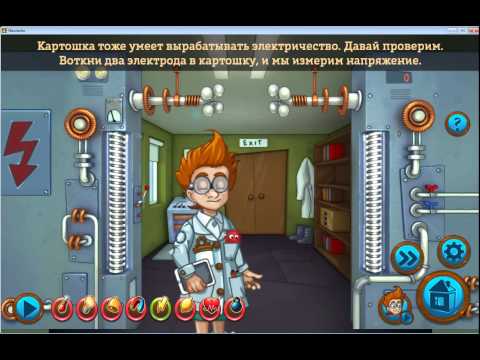 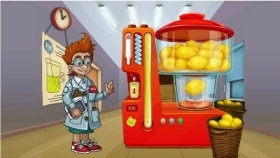 ЛАБОРАТОРИЯ «КИСЛОТНОСТЬ»
ЗАДАЧИ:

ПОЗНАКОМИТЬ С ПОНЯТИЕМ «КИСЛОТНОСТЬ»
НАУЧИТЬ ИЗМЕРЯТЬ КИСЛОТНОСТЬ РАЗНЫХ ПРОДУКТОВ
ПОЗНАКОМИТЬ С ПОЛЕЗНЫМИ И ВРЕДНЫМИ СВОЙСТВАМИ ПРОДУКТОВ, СОДЕРЖАЩИХ КИСЛОТЫ
СПОСОБСТВОВАТЬ РАЗВИТИЮ ИНТЕРЕСА ДЕТЕЙ К ИССЛЕДОВАНИЯМ И ЭКСПЕРИМЕНТАМ
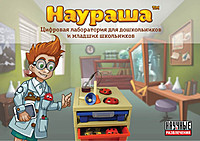 ЛАБОРАТОРИЯ «ПУЛЬС»
ЗАДАЧИ:


ЗНАКОМИТЬ ДЕТЕЙ С ОРГАНАМИ КРОВООБРАЩЕНИЯ
ОБОГАЩАТЬ И УТОЧНЯТЬ ПРЕДСТАВЛЕНИЯ ДЕТЕЙ ОБ УСТРОЙСТВЕ И ФУНКЦИОНИРОВАНИИ ЧЕЛОВЕЧЕСКОГО ОРГАНИЗМА
УЧИТЬ ИЗМЕРЯТЬ ПУЛЬС ЧЕЛОВЕКА
ФОРМИРОВАТЬ СТРЕМЛЕНИЕ ВЕСТИ И ПОДДЕРЖИВАТЬ ЗДОРОВЫЙ ОБРАЗ ЖИЗНИ
СПОСОБСТВОВАТЬ РАЗВИТИЮ ИНТЕРЕСА ДЕТЕЙ К ИССЛЕДОВАНИЯМ И ЭКСПЕРИМЕНТАМ
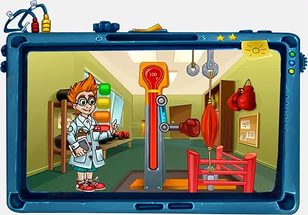 ЛАБОРАТОРИЯ «СИЛА»
ЗАДАЧИ:

ПОЗНАКОМИТЬ С ПОНЯТИЕМ СИЛЫ КАК ФИЗИЧЕСКОЙ ВЕЛИЧИНЫ
ПОЗНАКОМИТЬ С ПОНЯТИЕМ «ВЕС ПРЕДМЕТА»
НАУЧИТЬ ИЗМЕРЯТЬ И СРАВНИВАТЬ СИЛУ С ПОМОЩЬЮ ПРИБОРА
СПОСОБСТВОВАТЬ РАЗВИТИЮ ИНТЕРЕСА ДЕТЕЙ К ИССЛЕДОВАНИЯМ И ЭКСПЕРИМЕНТАМ
ЛАБОРАТОРИЯ 
«МАГНИТНОЕ ПОЛЕ»
ЗАДАЧИ:

ПОЗНАКОМИТЬ ДЕТЕЙ С ПОНЯТИЯМИ «МАГНИТНОЕ ПОЛЕ», «МАГНИТНОЕ ПОЛЕ ЗЕМЛИ», «МАГНИТНЫЕ И НЕМАГНИТНЫЕ МАТЕРИАЛЫ», «КОЛЬЦЕВОЙ И ПЛОСКИЙ МАГНИТЫ» 
УЧИТЬ ИЗМЕРЯТЬ ПОЛЕ РАЗЛИЧНЫХ МАГНИТОВ
ПОКАЗАТЬ НА ПРИМЕРАХ ВЗАИМОДЕЙСТВИЕ МАГНИТОВ
СПОСОБСТВОВАТЬ РАЗВИТИЮ ИНТЕРЕСА ДЕТЕЙ К ИССЛЕДОВАНИЯМ И ЭКСПЕРИМЕНТАМ
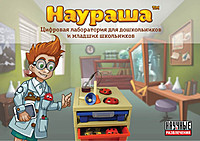 ЛАБОРАТОРИЯ «ЗВУК»
ЗАДАЧИ:

ПОЗНАКОМИТЬ С ОРГАНОМ СЛУХА
ДАТЬ ПЕРВИЧНЫЕ ЗНАНИЯ О ЗВУКЕ КАК О ФИЗИЧЕСКОМ ЯВЛЕНИИ
ПОЗНАКОМИТЬ С ПОНЯТИЯМИ «ЗВУК», «ЗВУКОВАЯ ВОЛНА», «ВЫСОКИЕ И НИЗКИЕ, ГРОМКИЕ И ТИХИЕ ЗВУКИ»
ОБЪЯСНИТЬ ДЕТЯМ ВРЕД ГРОМКИХ ЗВУКОВ, РАССКАЗАТЬ О ПЛОХОМ ВОЗДЕЙСТВИИ ДЛИТЕЛЬНОГО ШУМА НА ОРГАНИЗМ ЧЕЛОВЕКА
СПОСОБСТВОВАТЬ РАЗВИТИЮ ИНТЕРЕСА ДЕТЕЙ К ИССЛЕДОВАНИЯМ И ЭКСПЕРИМЕНТАМ
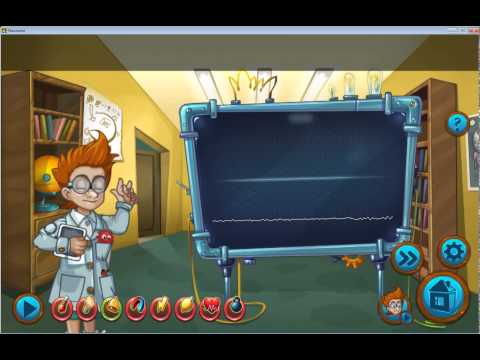